International Opportunities
Working Collaboratively Internationally
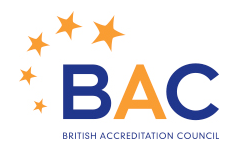 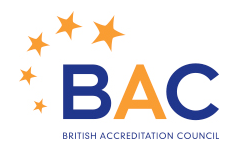 [Speaker Notes: Open the talk….

Explain that you’re here to talk about, provide examples of, and outline key points within the area of working with HE providers.
This includes how you may start, form partnerships and sustain those relationships.
What are the key factors, how can you maintain them and what can you do to develop them]
Transnational vALUE to Uk economy
£40M
£140M
£496M
“Halo Effect”
Additional Income for “UK Branch Campus’s”
Est. Value of TNE for UK
* Most Recent Published figures UK Government 2012/13
Transnational Trends
40%
72%
56%
TNE Delivered via Distance Learning
Undergraduates
TNE Students in business, management and administrative studies
* Most Recent Published figures UK Government 2012/13
Modes of Delivery
A Combination
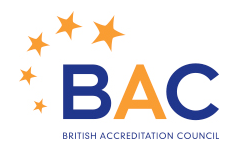 [Speaker Notes: Considerations for Mode of Delivery:

Branch campuses and other forms of physical presence overseas by UK recognised bodies (including overseas institutions based on joint venture agreements). 
Distance/online learning provision (either unsupported or supported by an overseas partner). 
Collaborative provision offered in partnership with an overseas partner institution (whether students are registered with the UK or the overseas partner): 
11  Franchised delivery;  ‘Flying-faculty’ arrangements;  Validation or ‘quality assurance’ arrangements;  ‘Top up’ programmes;  'Twinning' arrangements and joint or double degree programmes, where students study both overseas and in the UK;  Articulation arrangements where students registered with the overseas partner are guaranteed entry into a UK-validated programme if they achieve an agreed level of performance in their studies with the overseas partner.]
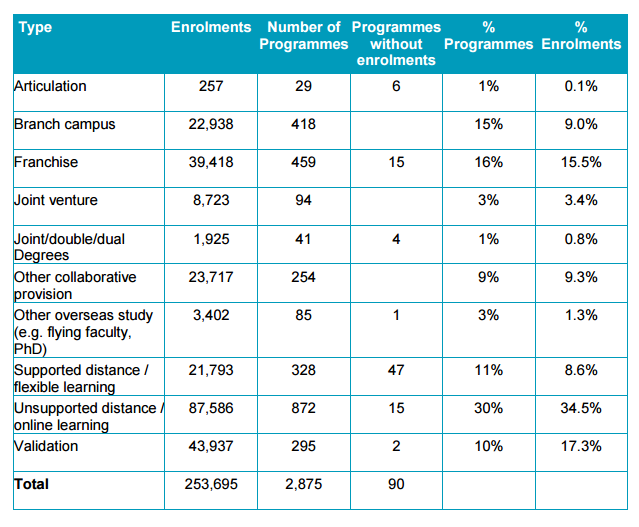 Programmes and enrolments
Where do we start?
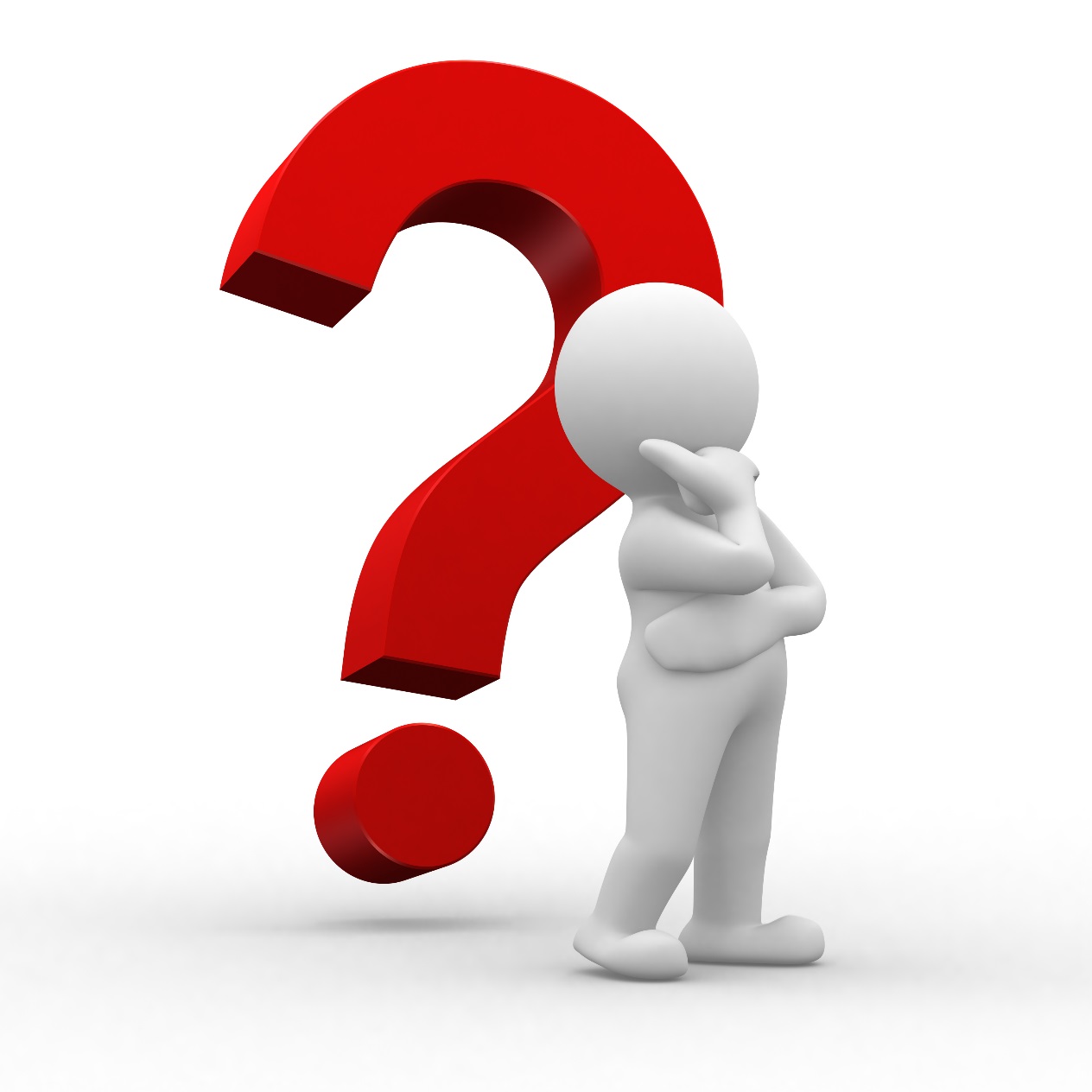 What is the purpose/intended outcome?
Brand Capacity 
Private/State Providers
What can your institution offer?
Student Enhancement
Finance, Risk
Human Resources
Collaboration CV
Delivery Modes
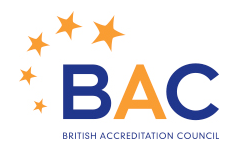 [Speaker Notes: Why are you looking for a partnership, what will be the value added by having this partnership?  


Why would HE providers want to work with you?
Could they use the partnership to satisfy criteria there end?

Narrow down areas of interest even locations.

Student Enhancement
Think about the your advantage and what it will mean for you students


What are the cost implications, do you have someone to manage the arrangements already or will you need someone new?
There seem to be clear accounting for agreements and fees etc, but after that it is reported that most costs go under the radar.

Does your course progress into there's?
Do you have existing links you could explore first?]
TVET
Technical and Vocational Education and Training is concerned with the acquisition of knowledge and skills for the world of work
Other names include: Apprenticeship Training, Vocational Education, Technical Education, Technical-Vocational Education (TVE), Occupational Education (OE), Vocational Education and Training (VET), Professional and Vocational Education (PVE), Career and Technical Education (CTE), Workforce Education (WE), Workplace Education (WE)
Several of these terms are commonly used in specific geographic areas
Where to find collaborations.
What Are Hei’s Looking for?
Feeder Courses
Articulation Arrangements
Widening Participation
Knowledge Transfer Partnerships
Brand Expansion
Access to Higher Education pathways
Provide Support courses for current students
Shared values and understanding
1
2
3
6
4
5
Development
Joining the BAC International Collaboration Network (ICN)
Working with another FE who have strong links with an HE
Case Study Promotion 
Deliverance of foundation programmes
Working with HE tutors/students
Project Collaboration
Sponsorship
Articulation Arrangements*
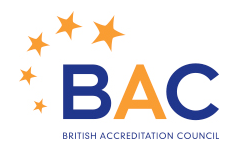 [Speaker Notes: * Articulation Arrangements
The process by which a qualification and/or credits from a programme of study undertaken at an approved partner institution is recognised as giving advanced standing for entry to Newcastle University programmes. 2. Students who meet the required threshold for entry are guaranteed a place on the Newcastle University programme. 


0Have a plan
Network building
Think about what you hope to gain from a partnership
Speak to your students about what they would like to see, eg. Short study 
/project with another institution.
Working with another FE who have strong links to an HE?
Look at your programme and identify where students may want to go on to afterwards
Is the expected destination of students correct
Deliverance of foundation programmes
Working with HE tutors/students, joint projects
Create an aspirational state for your students
Promote HE students progress with FE students and courses]
Sustainable Guidelines
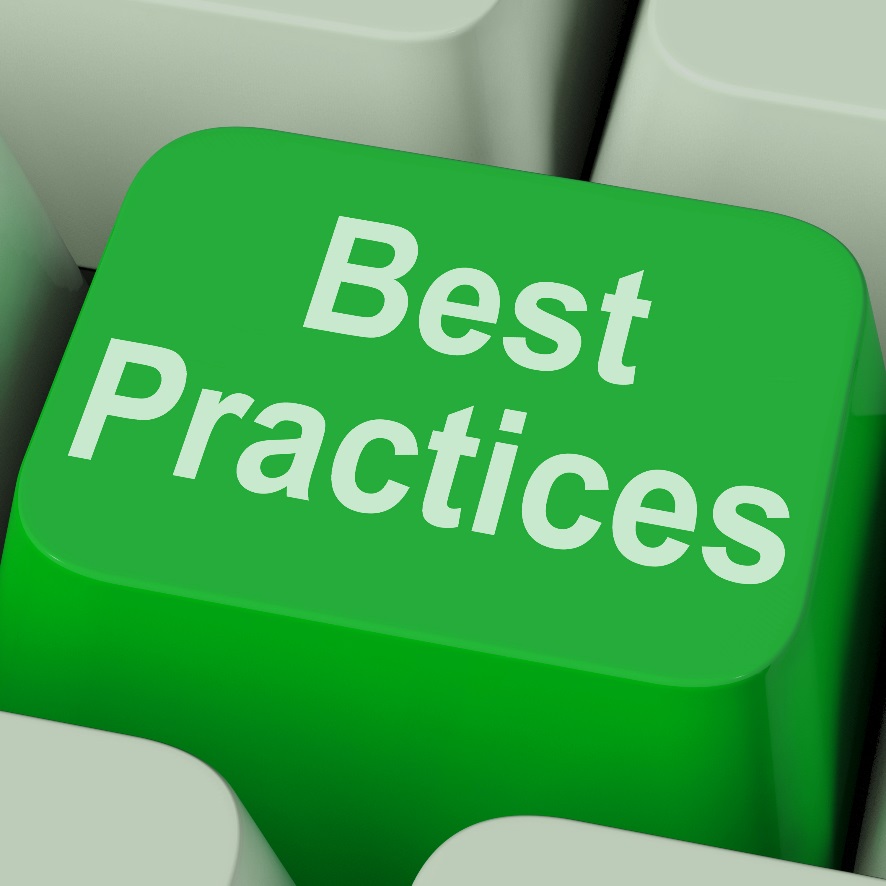 Due Diligence. 
Paper/Digital Trail.
Make the lines of accountability clear.
Set review periods.
What does success look like?
Scenario & Exit planning.
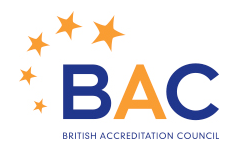 Useful Reports and websites
UKTI/Exporting is Great
British Council
Council of Validating Universities
Association of University Administrators (AUA)
HEI / FEC / Schools Sponsorship
Aggregate Offshore Record
Value of Transnational Education
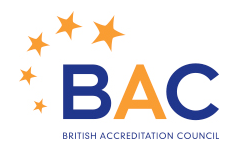 Thank You!
Contact Details:

British Accreditation Council
Kelly-Marie Thompson
Higher Education Manager

Tel: 0203 6680801

Email: Kelly.Thompson@the-bac.org
Questions please.